Embracing Heterogeneity with Dynamic Core Boosting
Hyoun Kyu Cho and Scott Mahlke
University of Michigan
May 20, 2014
1
Parallel Programming
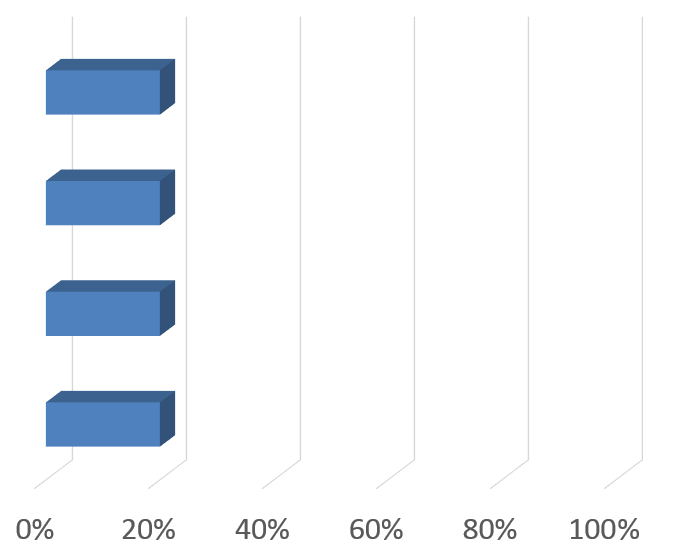 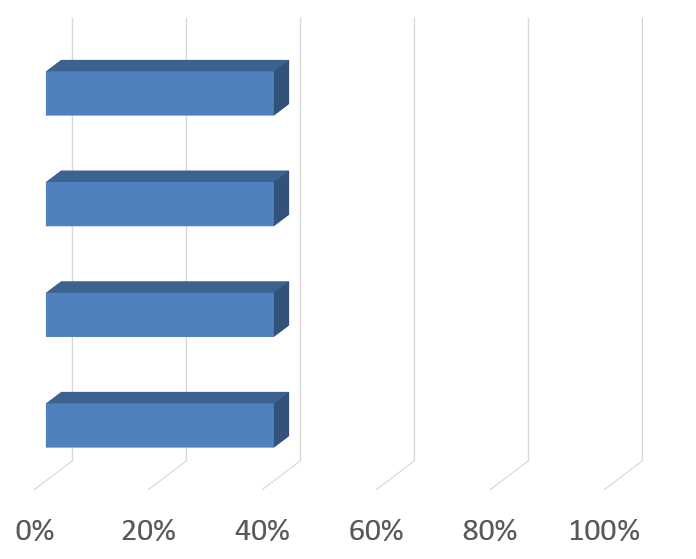 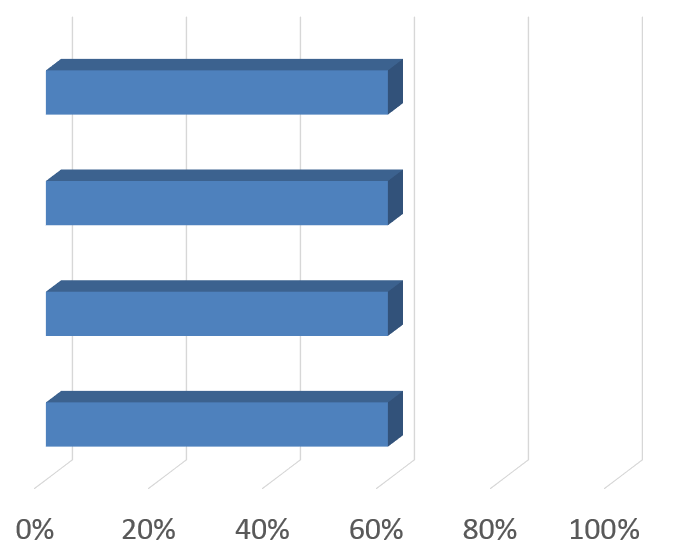 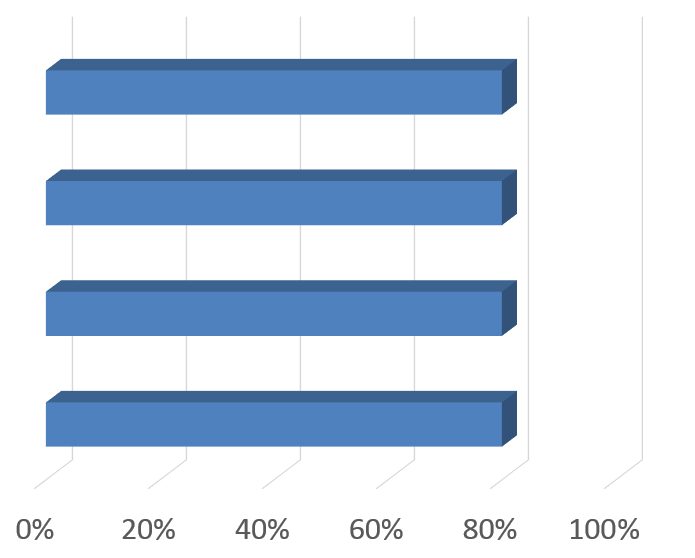 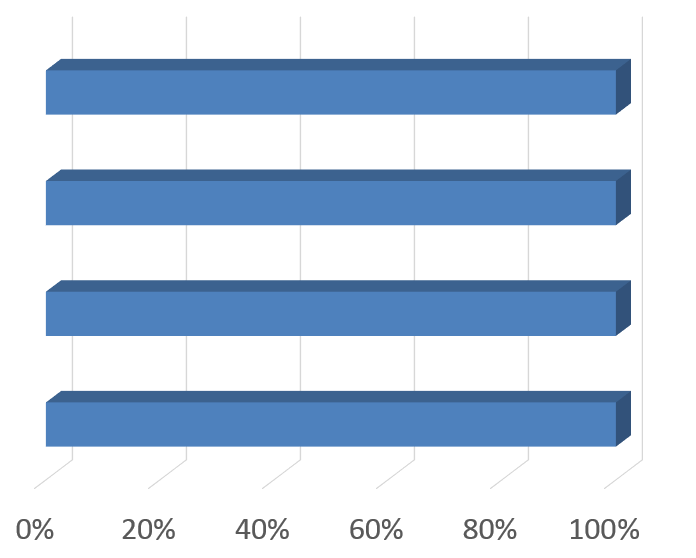 Core1
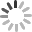 Core2
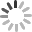 Workload
Core3
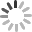 Core4
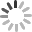 Workload Imbalance Among Threads
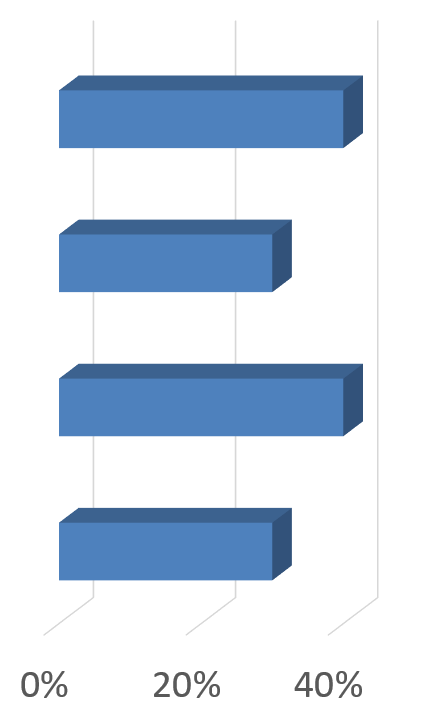 Asymmetric S/W
Control flow divergence
Non-deterministic memory latencies
Synchronization operations

Asymmetric H/W
Heterogeneous multicores
Core-to-core process variation
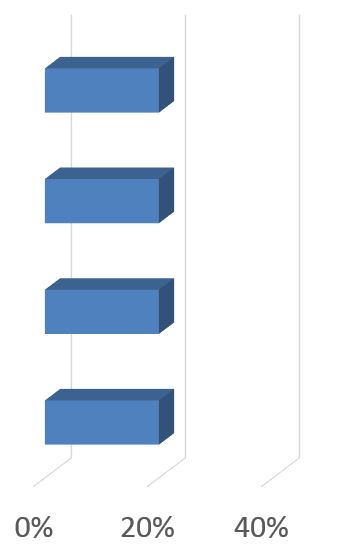 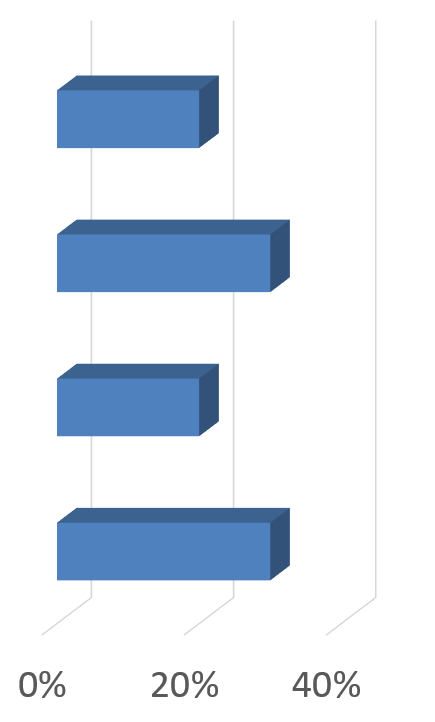 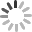 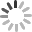 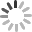 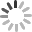 Performance Impact of Asymmetric H/W
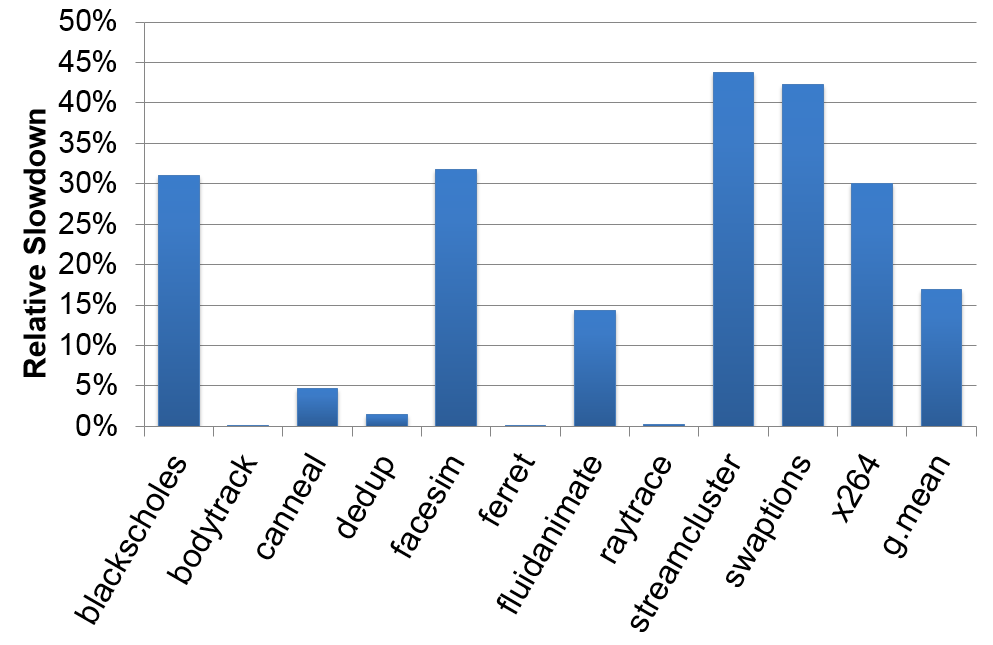 Symmetric 8 Cores vs. 8 Cores w/ variations
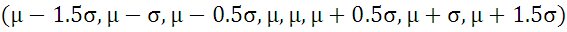 CPU Time Wasted for Synchronization
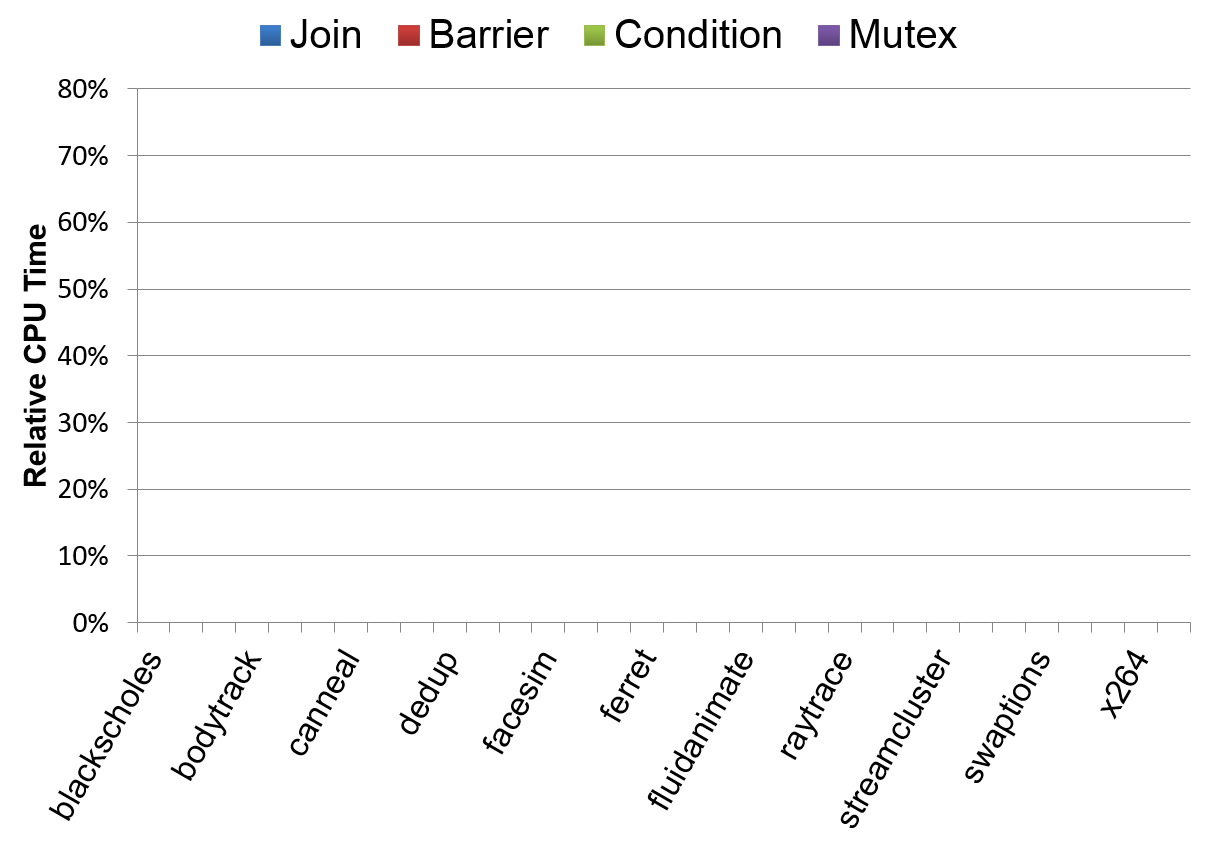 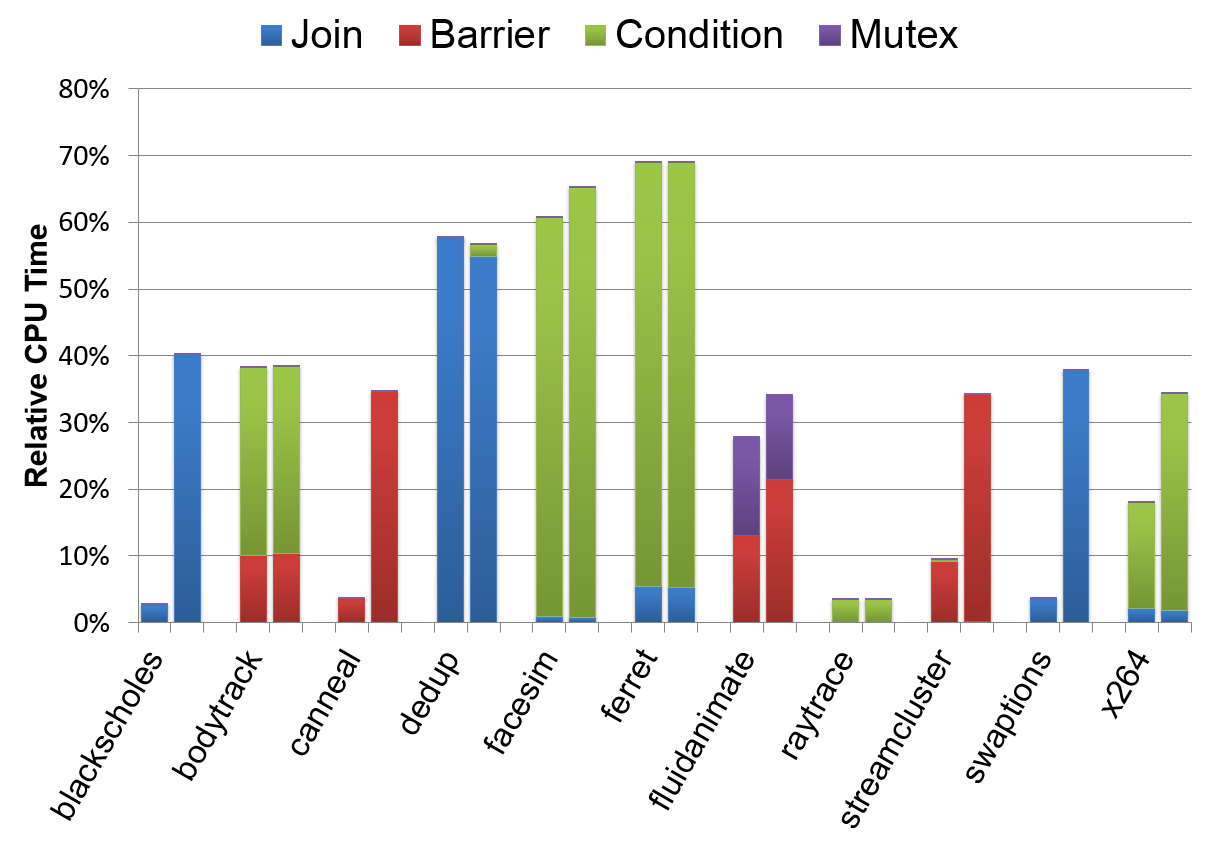 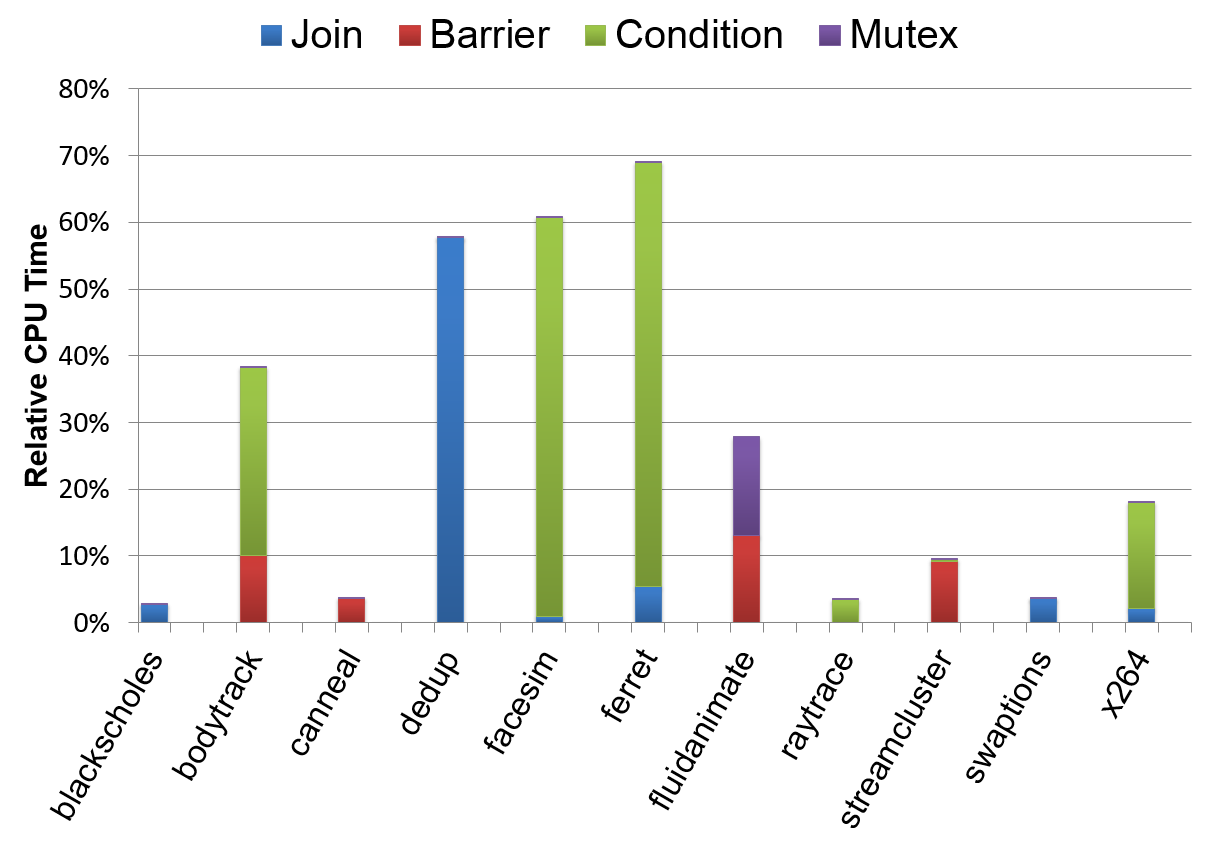 Heterogeneous
Homogeneous
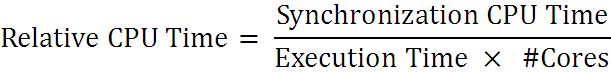 Thread Criticality due to Workload Imbalance
Barrier
Idle
T1
T2
T3
T4
T5
time
T1
T2
T3
T4
T5
time
Accelerating Critical Path w/ Core Boosting
Barrier
Idle
T1
T1
T2
T2
T3
T3
T4
T4
T5
T5
time
time
T1
T2
T3
T4
T5
time
Modeling Workload Imbalance & Boosting
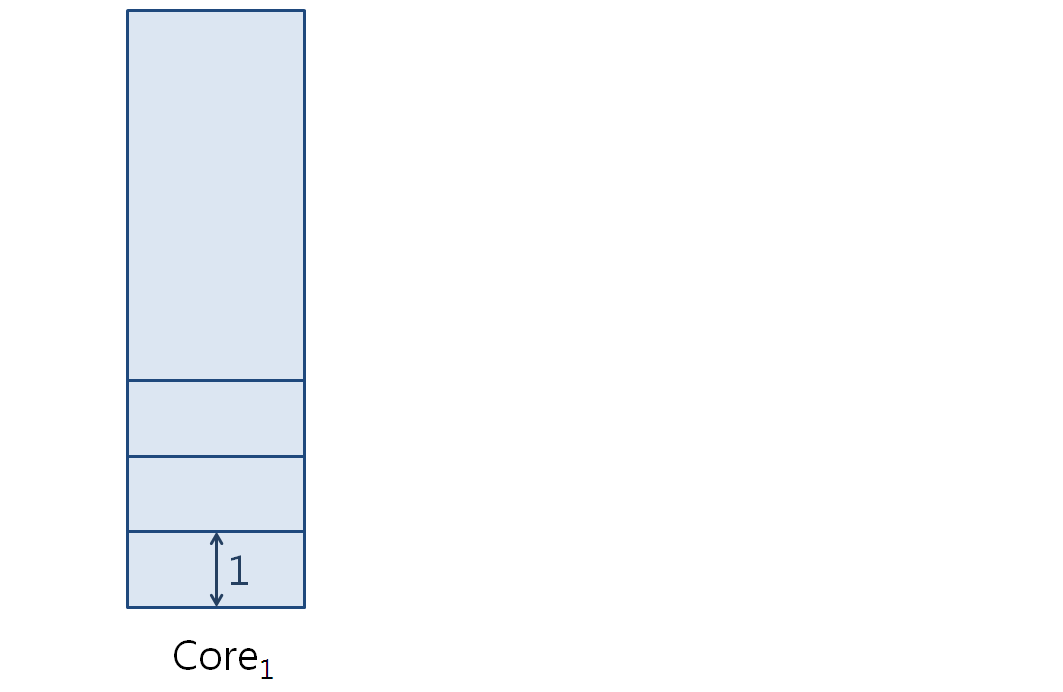 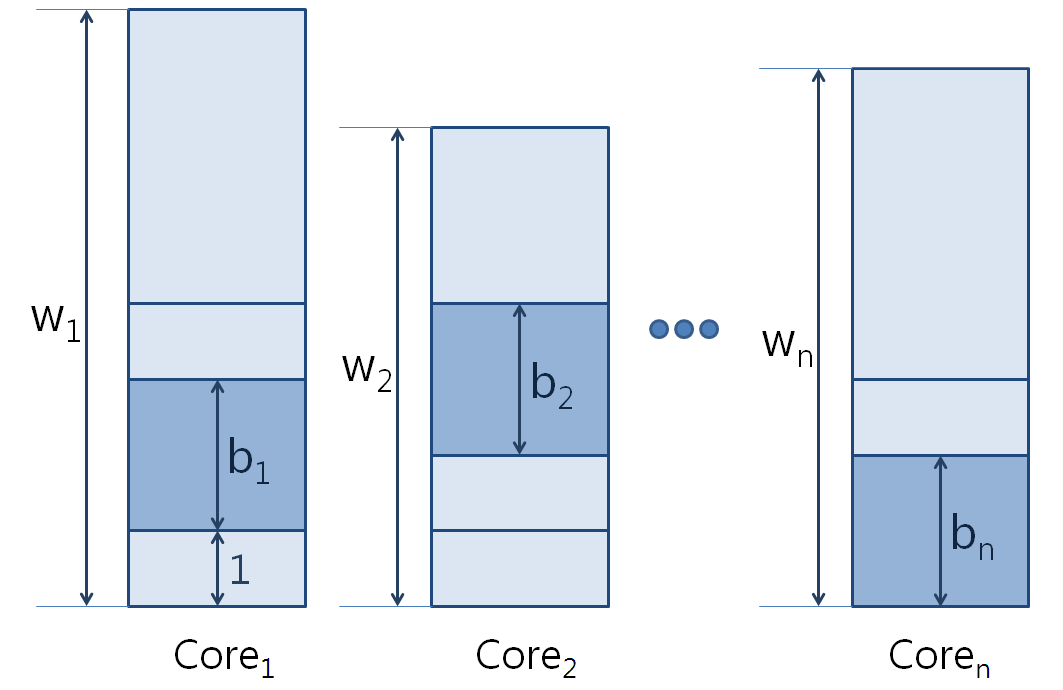 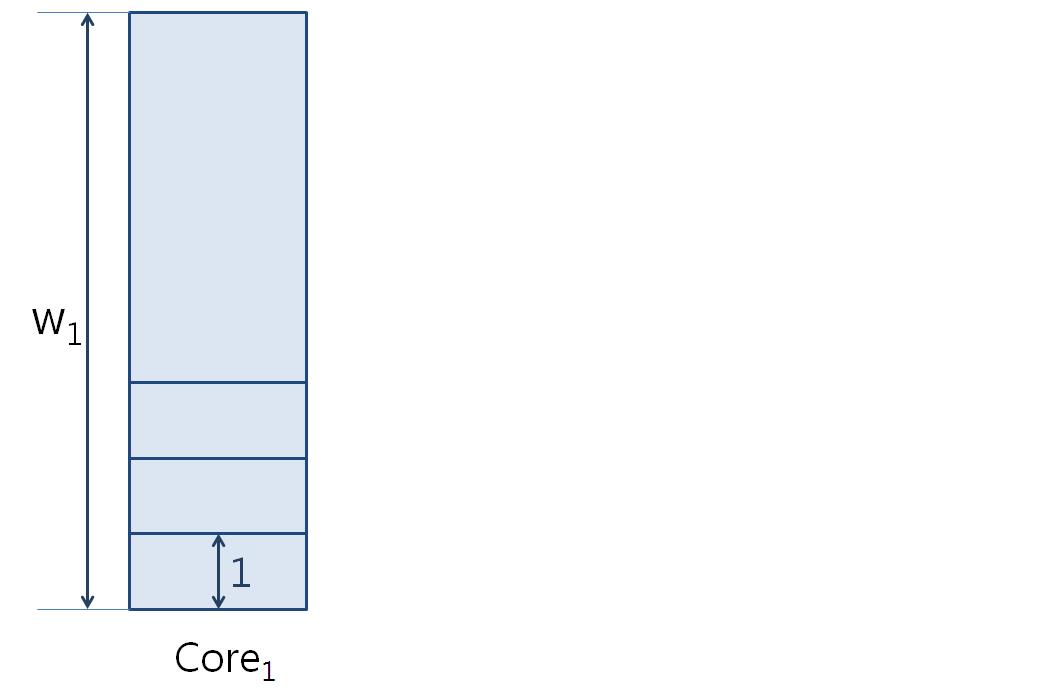 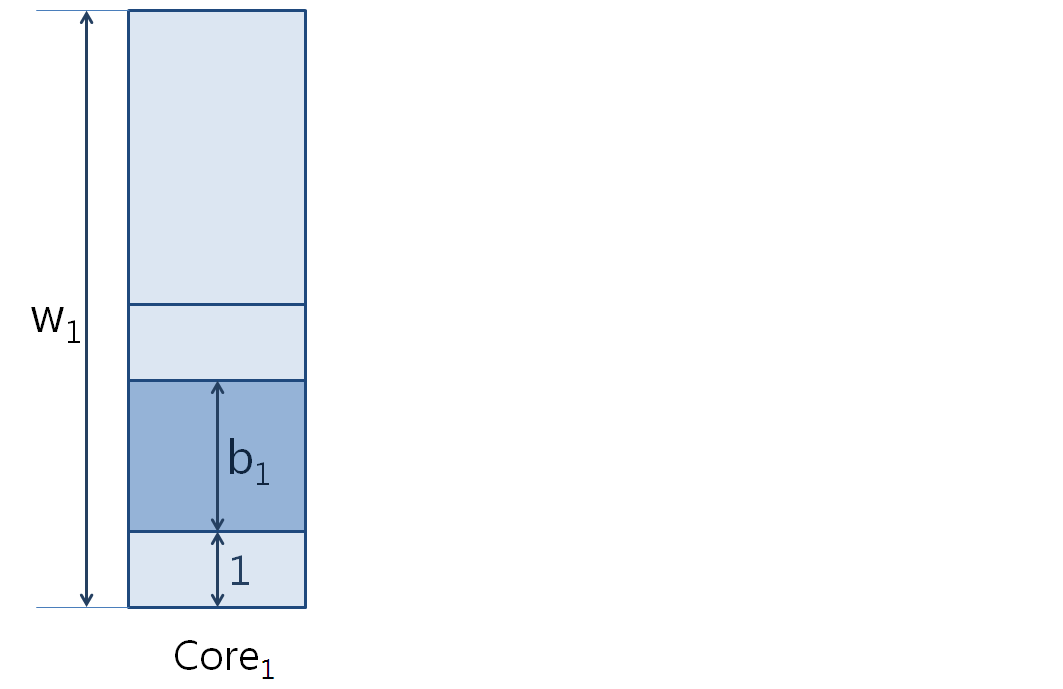 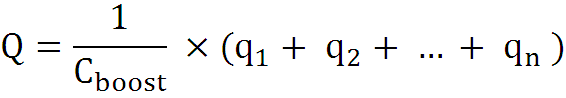 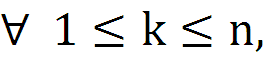 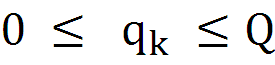 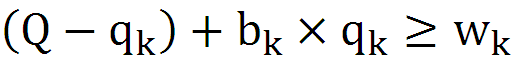 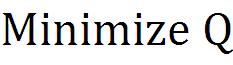 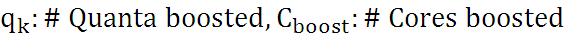 Boosting Assignment
Stage1
Stage2
Stage3
Stage4
Data parallel programs



Pipeline parallel programs
Worker
Worker
Worker
Worker
Worker
Boosting Data Parallel Programs
Greedy scheduling
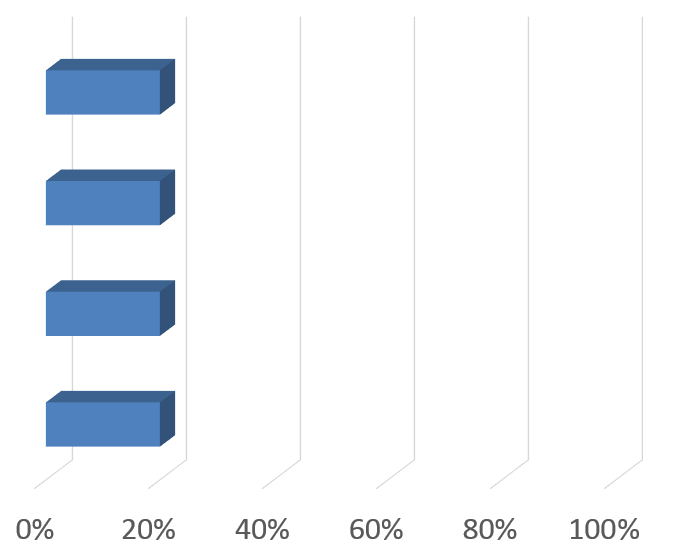 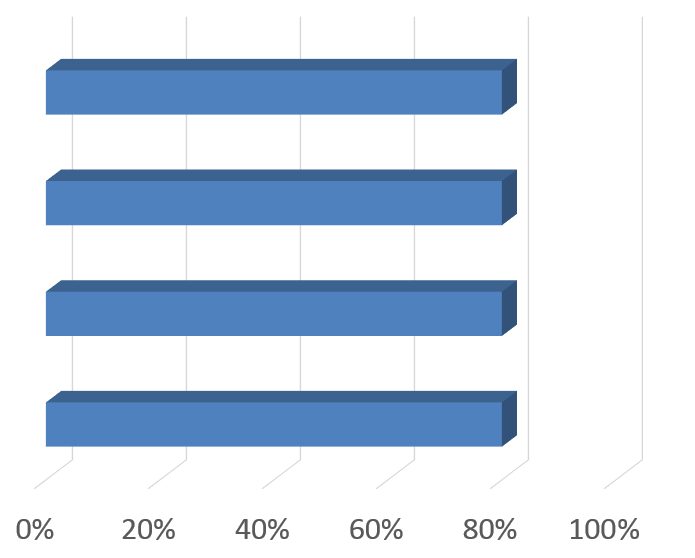 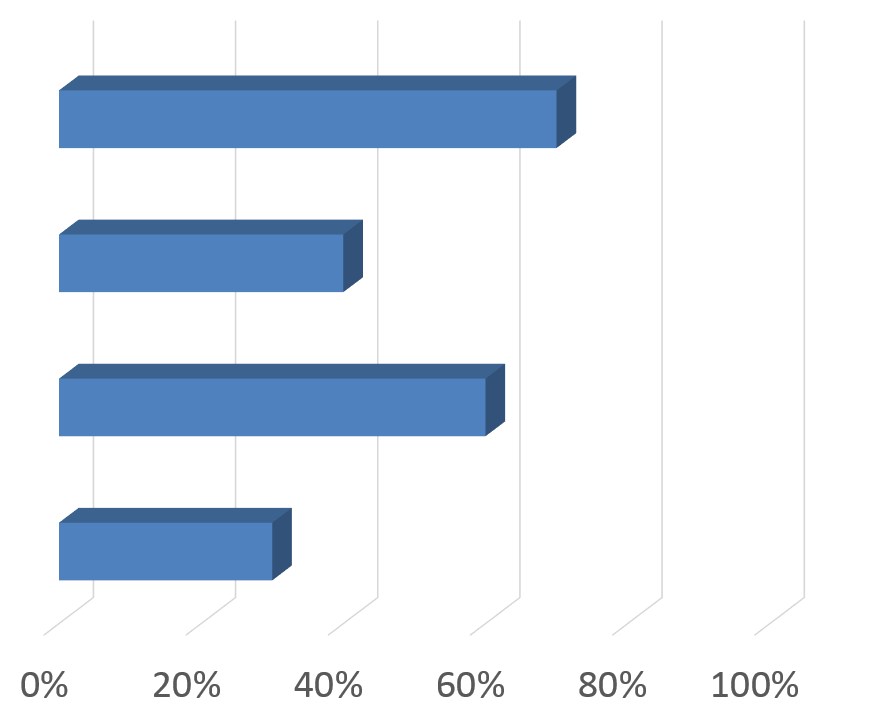 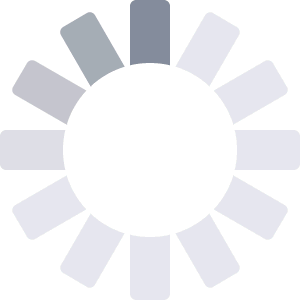 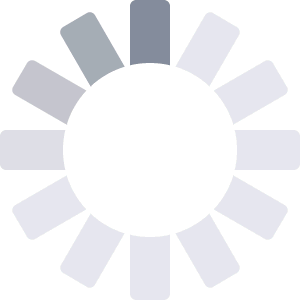 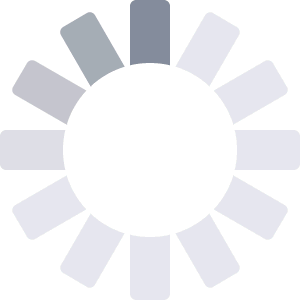 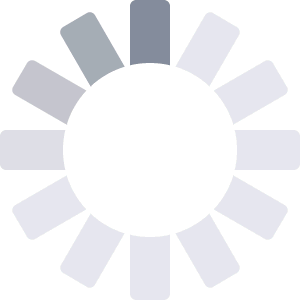 Boosting Pipeline Parallel Programs
Epoch-based scheduling
Monitors CPU utilization with H/W performance counter
Assigns boosting budget at the end of epoch
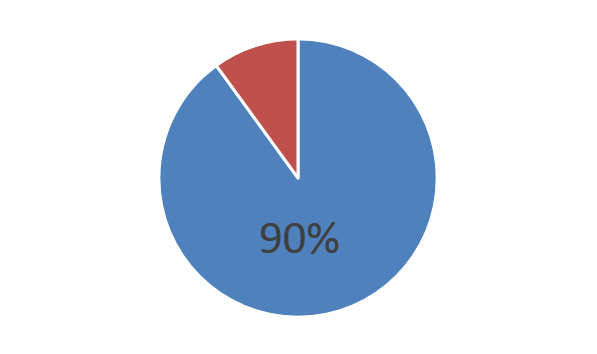 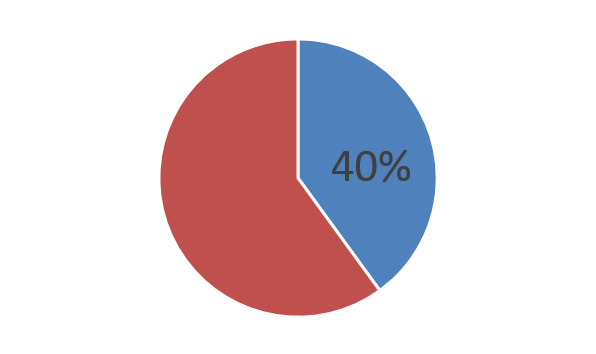 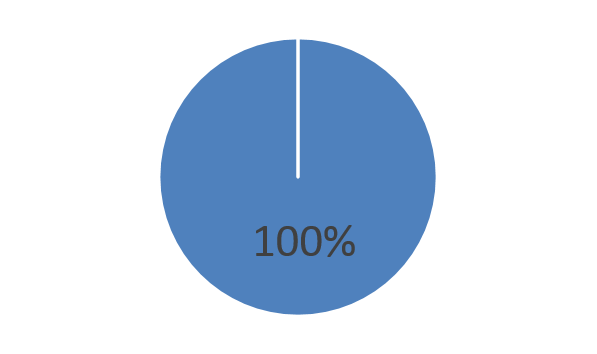 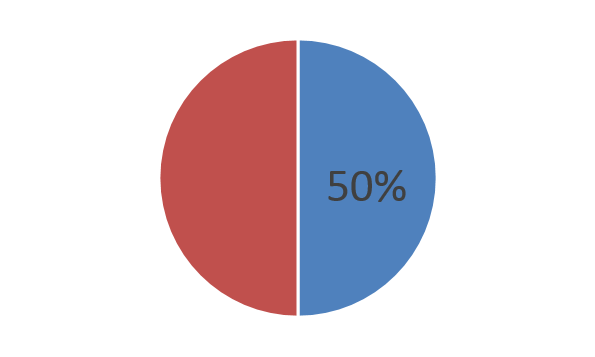 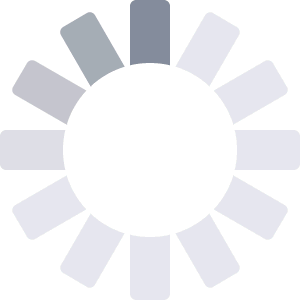 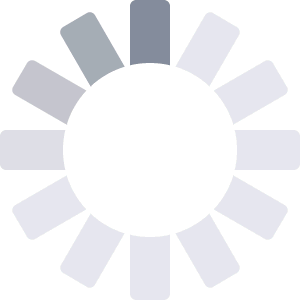 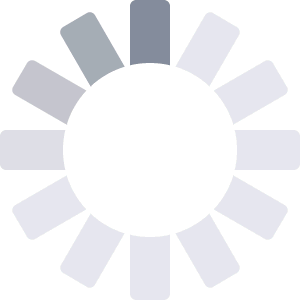 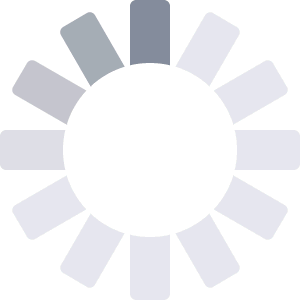 Dynamic Core Boosting
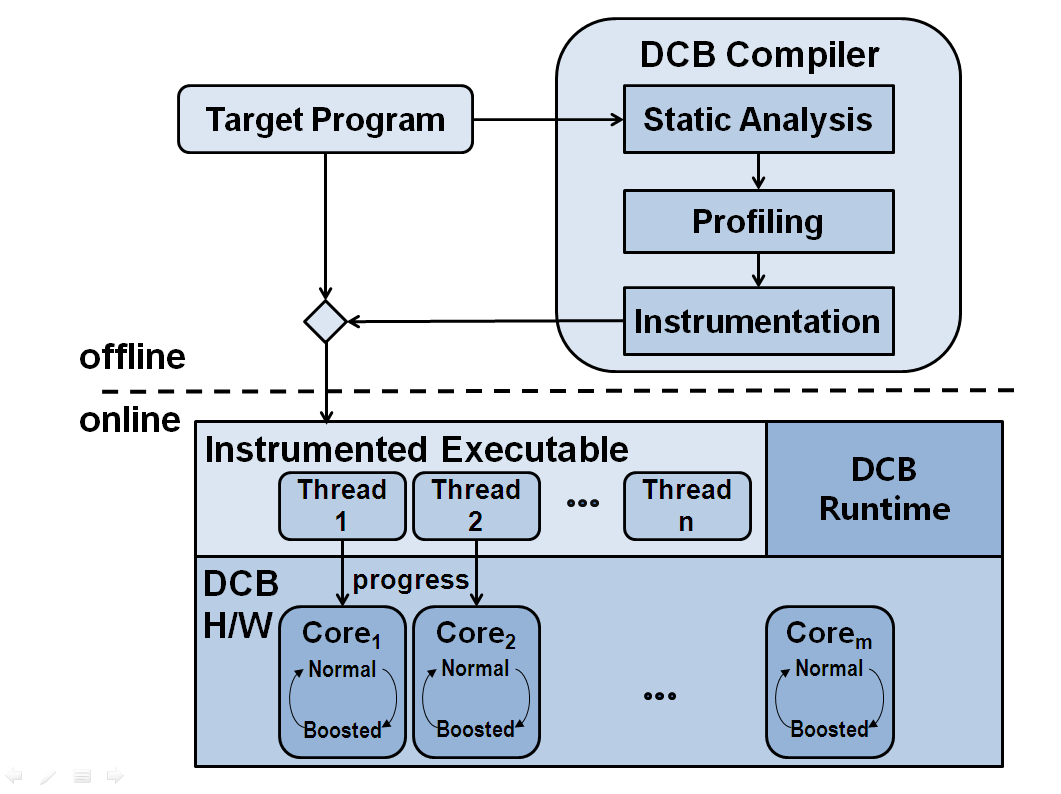 Progress Monitoring Example
…
    pthread_barrier_wait(barrier);
    period = calc_period_LID_007(start, end);    
    for ( i = start ; i < end ; i++ ) {
        …
        compute(…);
        if ( side_exit )  {
            SET_PROGRESS_TO(MAX_PROGRESS_007);
            break;
        }
        if ( ( ( end – i ) % period ) == 0 )
            PROGRESS_STEP_FORWARD;
    }
    pthread_barrier_wait(barrier);
    …
Evaluation Methodology
Asymmetry emulation with Dynamic Binary Translation
Slow down proportionally instead of accelerating
8 cores with frequency variation
 
1 core boosted, boosting rate = 1.5x
Compares
Heterogeneous
Reactive
DCB
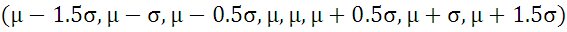 Performance Improvement
Synchronization Overheads
Thread Arrival Time
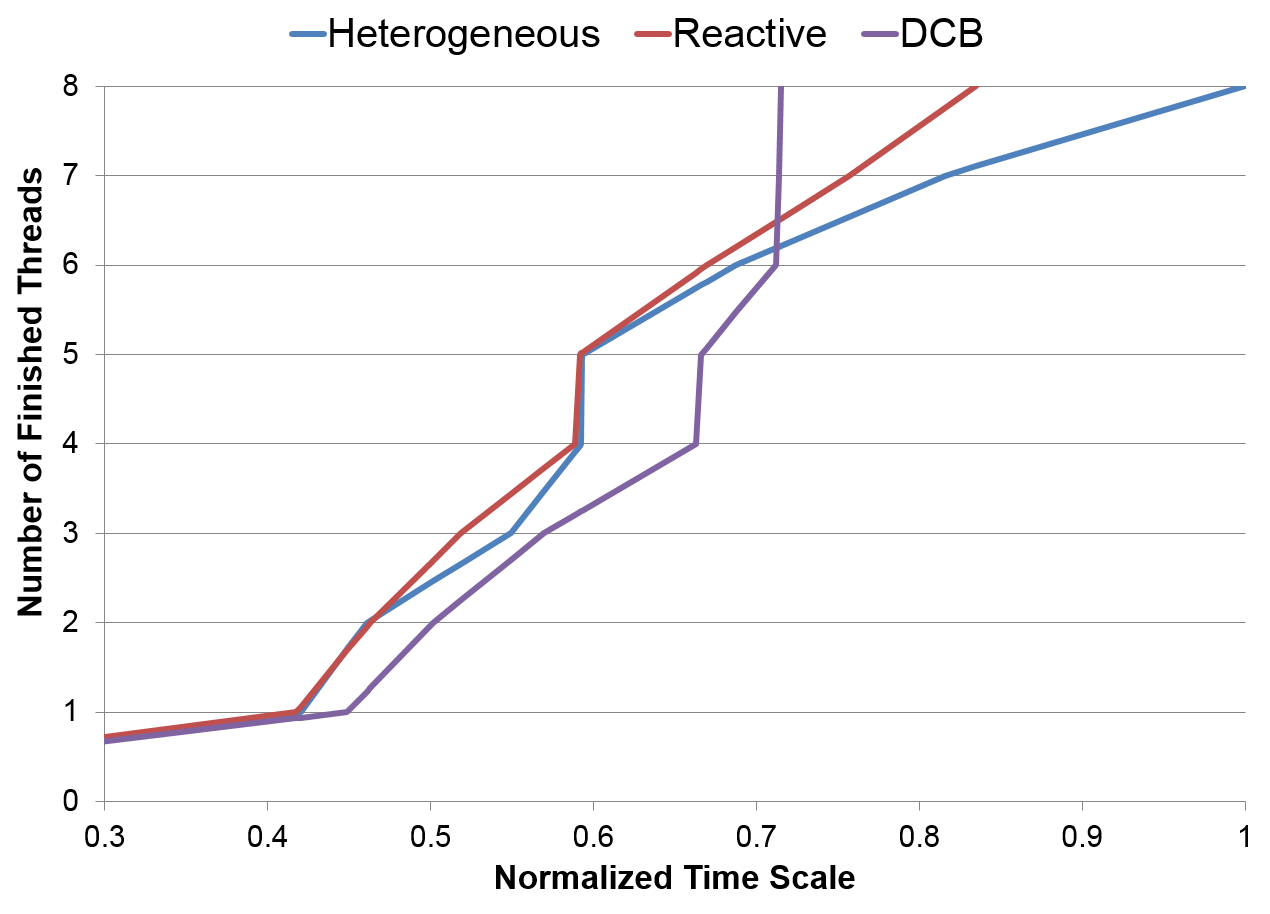 Conclusion
DCB mitigates workload imbalance in performance asymmetric CMPs
Accelerating critical threads
Coordinating compiler, runtime, and architecture for near-optimal assignment

Overall, improves performance by 33%, outperforming a reactive boosting scheme by 10%
Thank you!
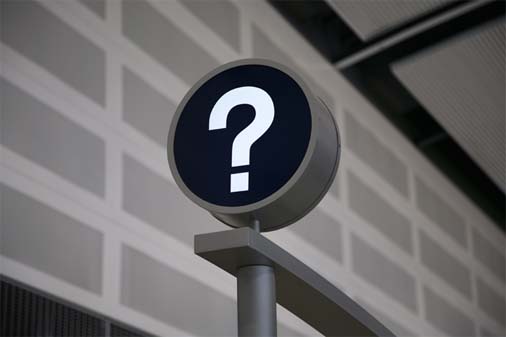 Core Boosting with Frequency Scaling
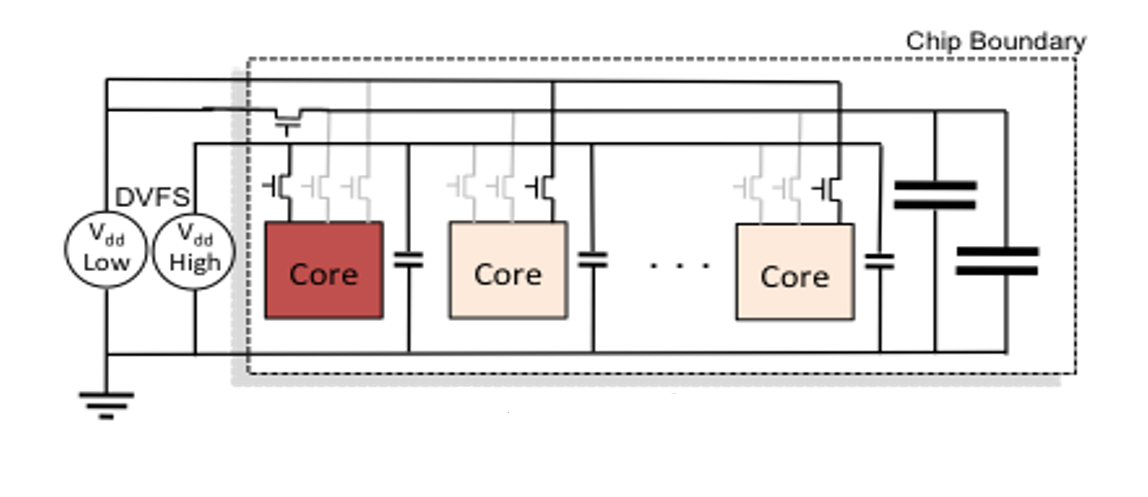 Transition time < 10ns
                            [Dreslinski`12]
Asymmetry Emulation with DBT
Evaluation Platform Accuracy